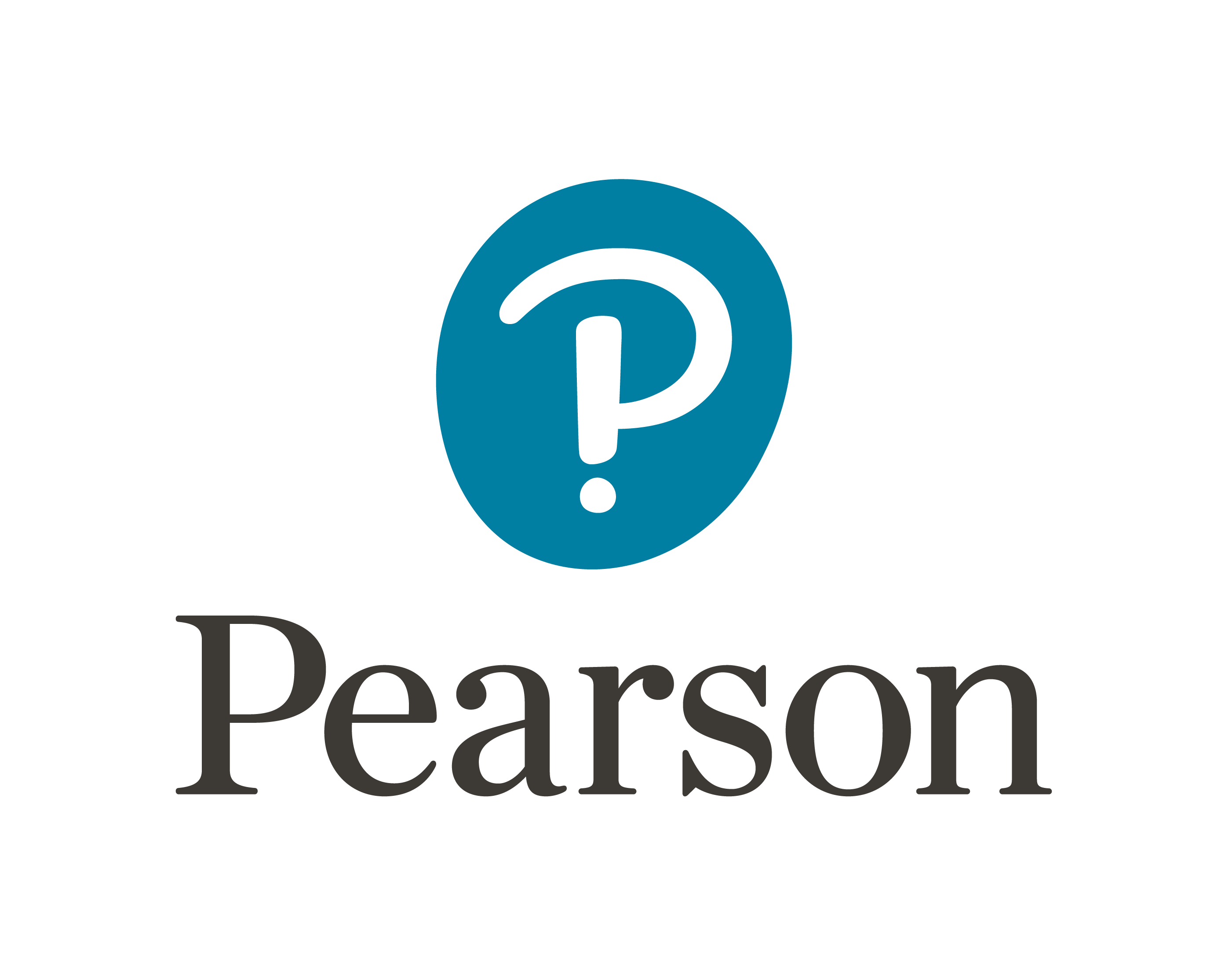 GrammarB1present perfect
Recommended for:
Gold Experience
Focus
High Note
2019
1
We use the present perfect to talk in the past, but it always has a link to the present.
Let’s look at:
When we use the present perfect.
How we make sentences in the present perfect.
Adverbs of time in the present perfect.
When do we use it?
Copyright © 2019 by Pearson Education      Gold Experience | Focus | High Note
Function: When do we use the present perfect?
My friend has failed some of his exams, so now his parents won’t let him go away for the summer.
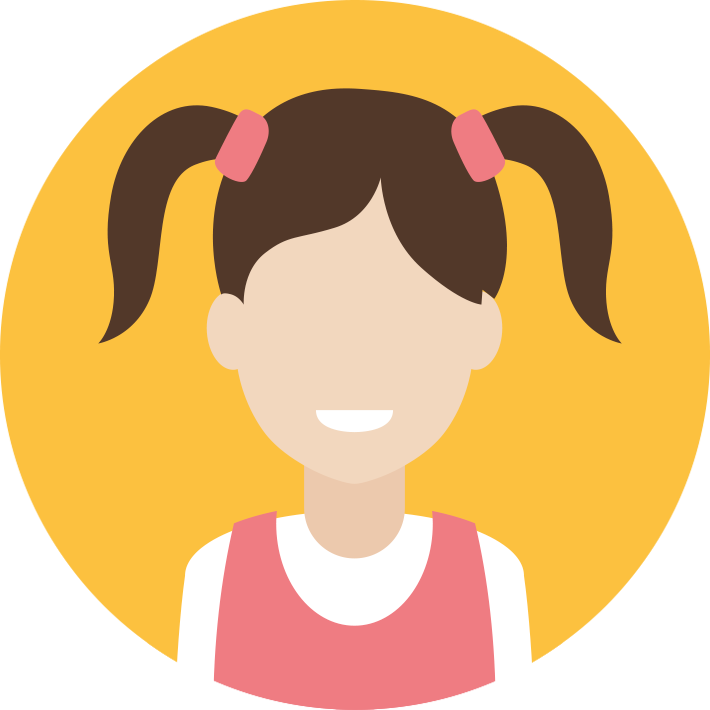 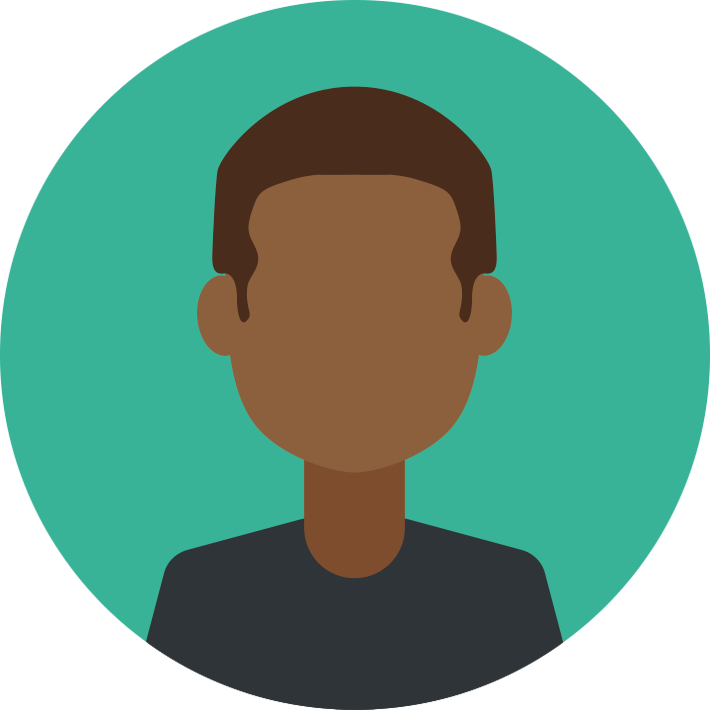 I’ve visited Barcelona at least four times – 
I love it!
1
2
Look at these two examples of the present perfect and match them to the timelines.
My life
My friend has failed some of his exams, so now…
I’ve visited Barcelona at least four times.
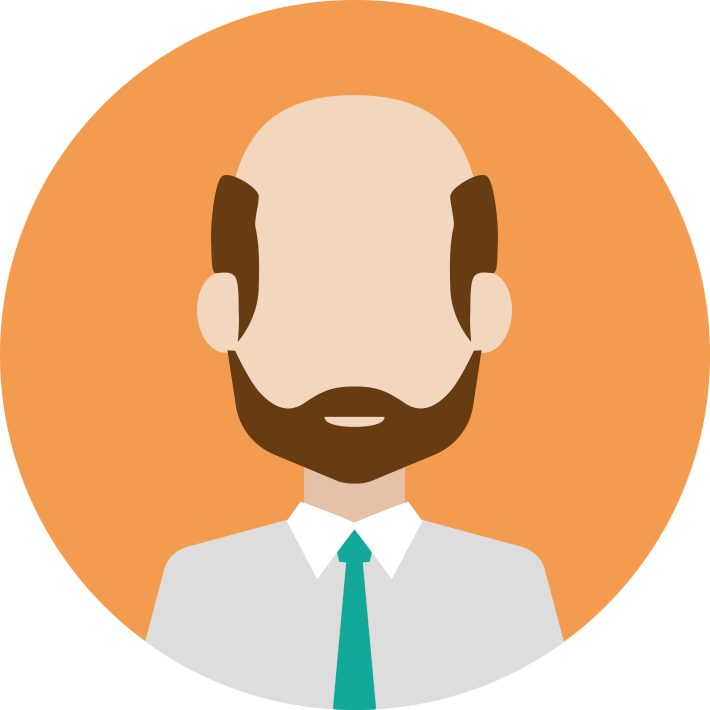 Now
Now
Now match the examples and timelines to the uses.
Copyright © 2019 by Pearson Education      Gold Experience | Focus | High Note
Function: When do we use the present perfect?
My life
My friend has failed some of his exams, so now his parents won’t let him go away for the summer.
I’ve visited Barcelona at least four times – 
I love it!
Now
Now
Here, the exact dates in the past are not mentioned. It’s a general past, ‘in my life’.
In the present perfect, you always need to consider two different time periods – one will be in the past, the other in the present.
Although this is a past action, the consequence is in the present.
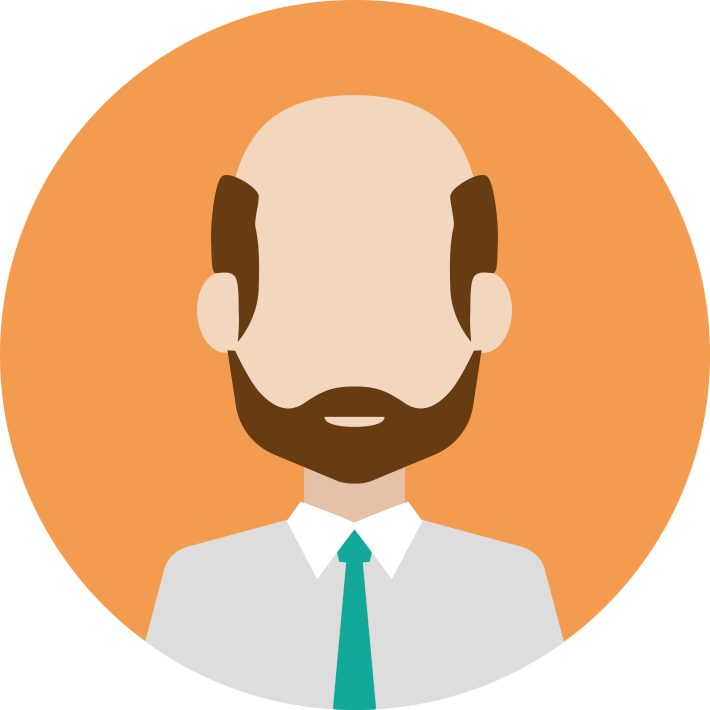 How do we make sentences in the present perfect?
Copyright © 2019 by Pearson Education      Gold Experience | Focus | High Note
Form: How do we make sentences in the present perfect?
have not (haven’t)
past participle
has
has not (hasn’t)
has
he/she/it
Look at the examples and put the words in the box in the correct gaps to complete the structures.
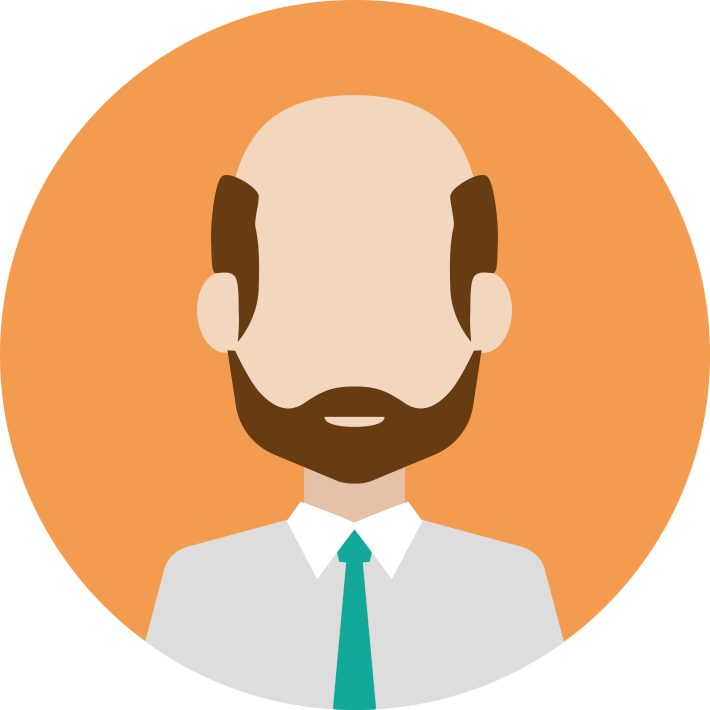 Copyright © 2019 by Pearson Education      Gold Experience | Focus | High Note
Form: How do we make sentences in the present perfect?
This is an example of the past participle form of a verb. They can be regular (ending in -ed) or irregular. For example: She has lived here before. They have eaten all the biscuits.
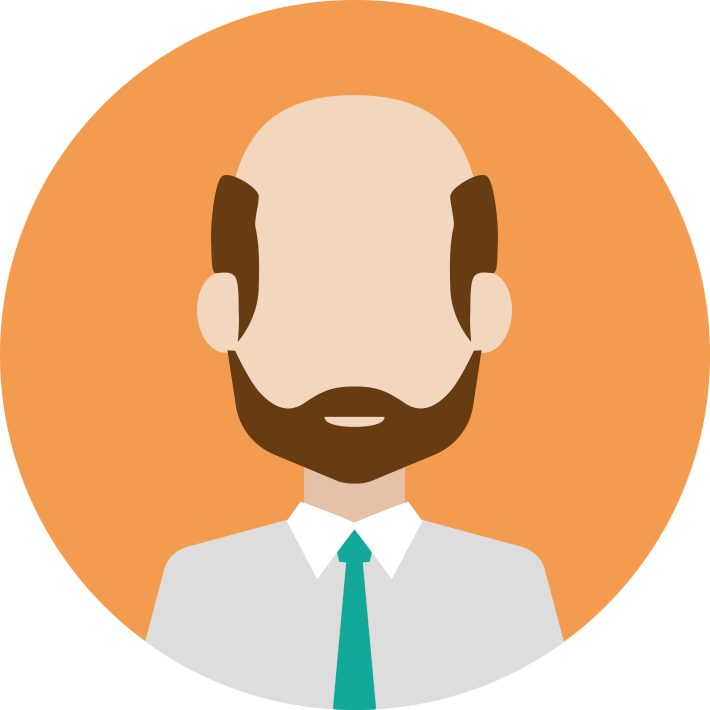 We usually use the contractions, especially when speaking or in less formal writing.
Adverbs of time…
Copyright © 2019 by Pearson Education      Gold Experience | Focus | High Note
Adverbs of time with the present perfect
Have your parents ever travelled abroad?
I’ve taught here for three years.
Look at the different examples with highlighted adverbs of time. Match them to the uses in the table.
James has never been to Paris.
Tina has just finished university.
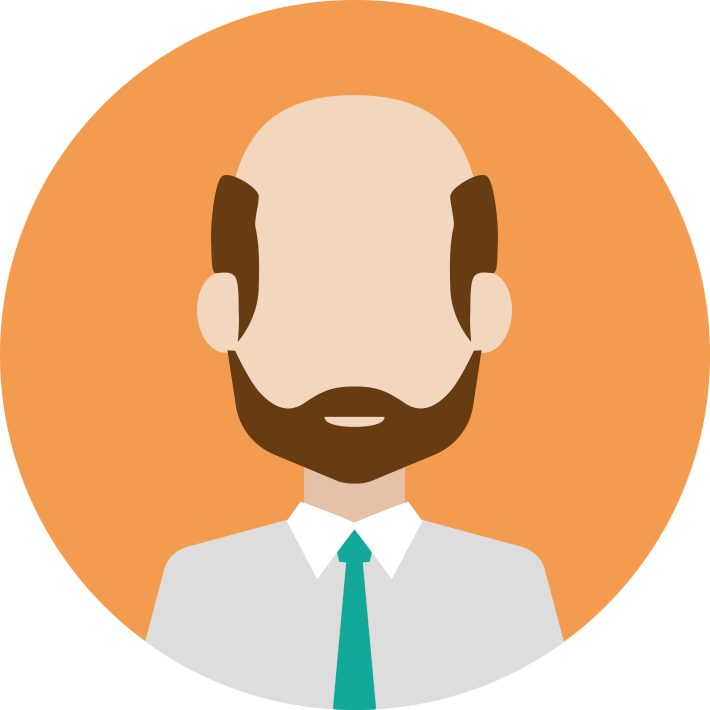 They’ve lived in that house since 2007.
My teacher has already corrected the exams.
Copyright © 2019 by Pearson Education      Gold Experience | Focus | High Note
Adverbs of time with the present perfect
We cannot use not and never in the same sentence as it would create a double negative.
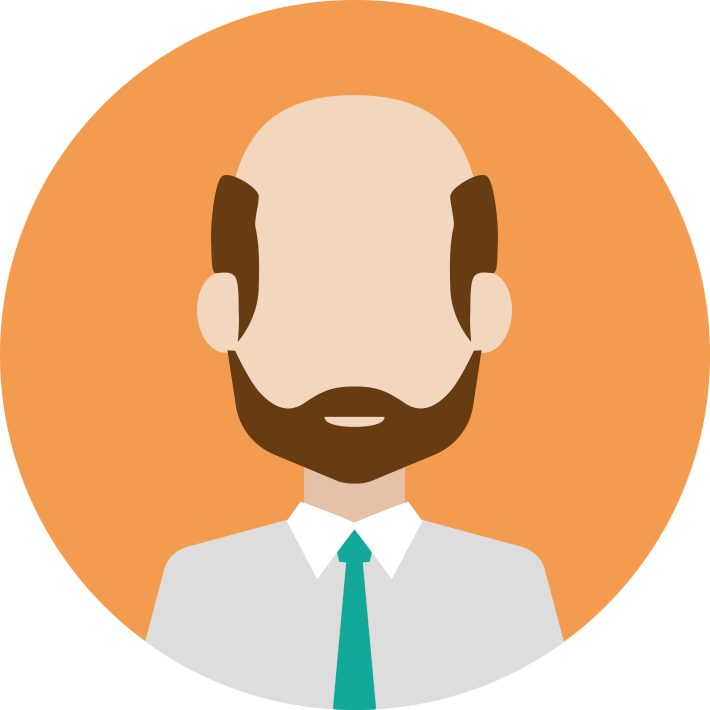 In this context, we use ever in questions.
The adverbs just, already, ever and never come directly before the main verb (the past participle). Look…
Tina has just finished university.
Let’s practise!
Copyright © 2019 by Pearson Education      Gold Experience | Focus | High Note
Practice activities
Choose the correct answer in each example.
Have ever you/Have you ever been swimming at night?

My best friend and her dad have just finished/has just finished a pottery course.

Where you have been/have you been? I cook/have cooked dinner and now it’s cold!

Claire has already/never written the letter to her penpal. She sent it this morning.

What is the most exciting thing you have never/ever done?

Jack has spoke/spoken to Freya and she is coming to the party.

I have lived here for/since I was a child.

Mary has studied English for/since seven years.
Copyright © 2019 by Pearson Education      Gold Experience | Focus | High Note